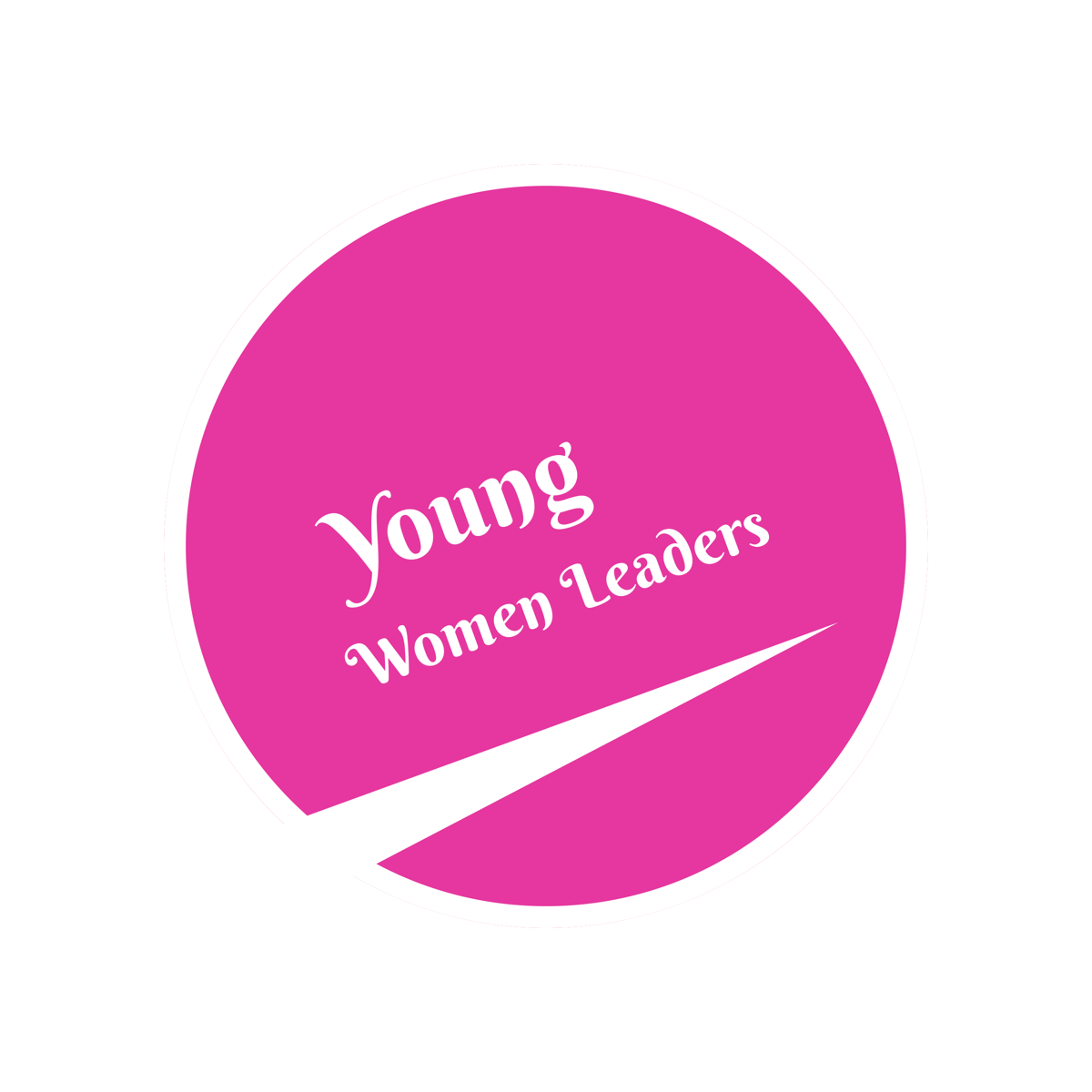 Intro till Entreprenörskap & Ledarskap
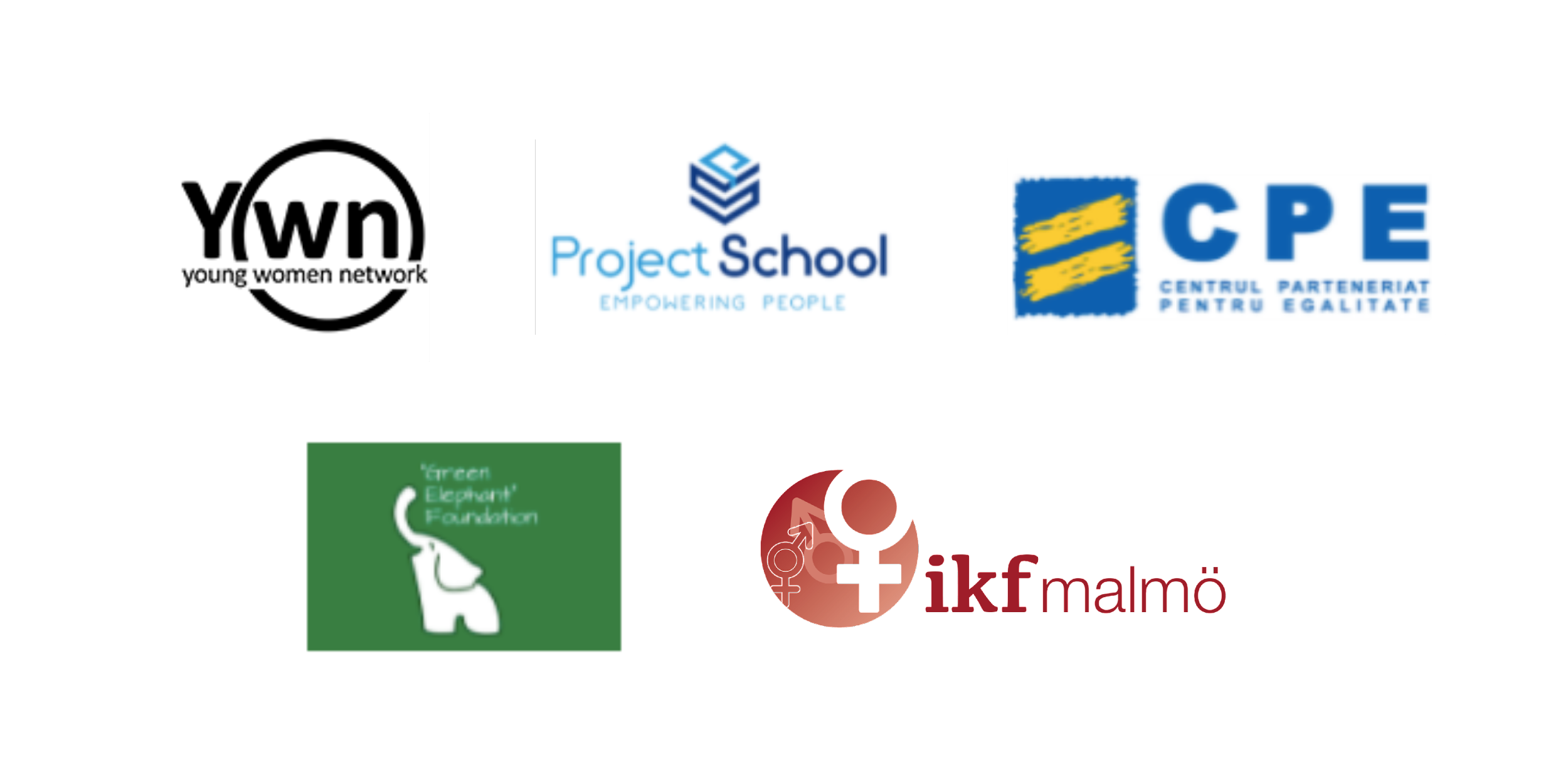 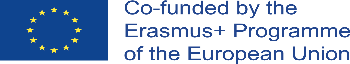 Vad innebär det att vara en Entreprenör?
Entreprenörskap som koncept
En entreprenör är någon som skapar en ny verksamhet, tar de flesta riskerna och åtnjuter de flesta belöningarna

Processen att starta ett företag kallas entreprenörskap. 

Entreprenören ses vanligtvis som en innovatör, en källa till nya idéer, varor, tjänster, affärer och/eller procedurer.
Entreprenörskap som koncept
Entreprenörer kan möta många hinder när de bygger upp sina företag. 

Många tycker att det mest utmanande är följande:

1. Hantera byråkratin

2. Hitta talanger

3. Skaffa finansiering
4 typer av entreprenörskap
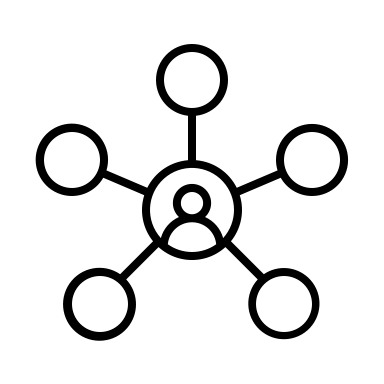 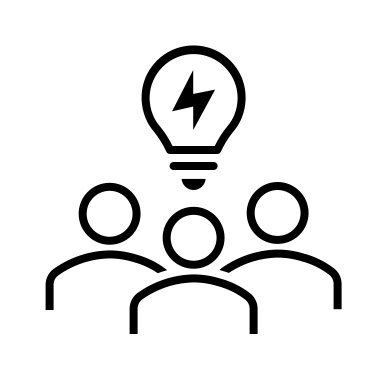 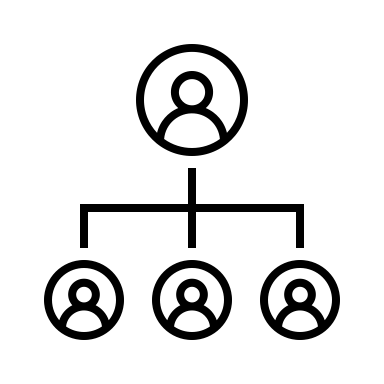 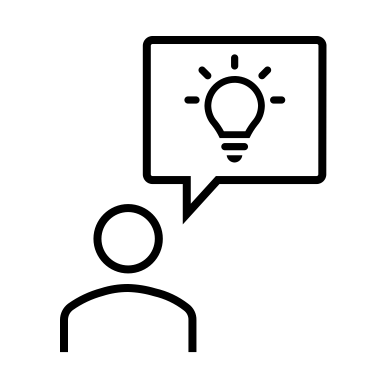 Småföretag
Skalbar 
Startup
Storföretag
Socialt 
Entreprenörskap
4 typer av entreprenörskap
Entreprenörskap genom småföretag är idén om att öppna en verksamhet utan att det leder till konglomerat eller många kedjor. 

Dessa personer investerar vanligtvis sina egna pengar och om företaget går med vinst så är det den de kan leva på. 

De har inga externa investerare och tar bara lån om det hjälper till att hålla verksamheten igång.
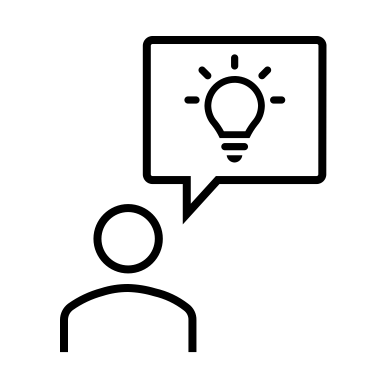 Småföretag
[Speaker Notes: A single-location restaurant, one grocery shop, or a retail shop to sell your handmade goods would all be an example of small business entrepreneurship. - quiz]
4 typer av entreprenörskap
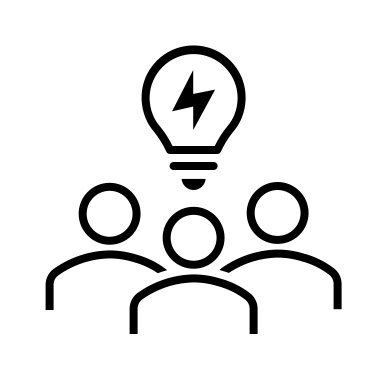 Dessa företag startar med en unik idé.

Förhoppningen är att förnya med en unik produkt eller tjänst och fortsätta att växa företaget samt kontinuerligt skala upp.

Dessa typer av företag kräver ofta investerare och stort kapital för att få sin idé att växa och nå flera marknader.
Skalbal 
Startup
[Speaker Notes: A single-location restaurant, one grocery shop, or a retail shop to sell your handmade goods would all be an example of small business entrepreneurship. - quiz]
4 typer av entreprenörskap
Entreprenörskap genom storföretag är en ny verksamhetsavdelning skapad inom ett befintligt företag. 

Det befintliga företaget kan ha goda förutsättningar att förgrena sig till andra sektorer eller att engagera sig i ny teknik.

Antingen så ser företagens vd:ar potentialen för en ny marknad eller så framför personer inom företaget idéer till högsta ledningen för att starta processen.
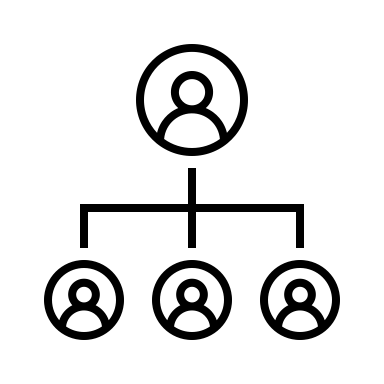 Storföretag
4 typer av entreprenörskap
Målet med socialt entreprenörskap är att skapa nytta för samhället och mänskligheten. 

De fokuserar på att hjälpa miljön och/eller samhället genom sina produkter och tjänster. 

De drivs av att hjälpa sin omvärld, inte av vinster.
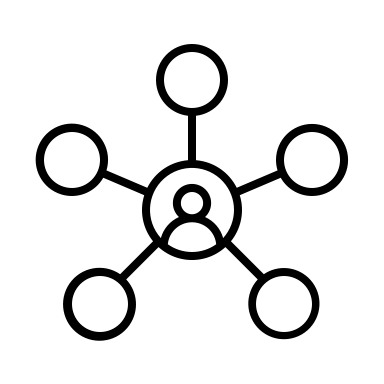 Socialt entreprenörskap
Hur ska jag gå till väga för att bli en entreprenör?
Det finns inget specifikt svar på detta! MEN…
Det finns några generella steg som de flesta, om än inte alla, framgångsrika entreprenörer har följt.
Säkerställa ekonomisk stabilitet
Att börja med en tillräcklig startsumma och säkerställa löpande finansiering kan ge en blivande entreprenör större svängutrymme och mer tid för att arbeta med att bygga upp företaget i stället för att behöva oroa sig för pengar.
Bygg en bred kompetensgrund
Genom att praktiskt ta sig an nya utmaningar så kan en bred kompetensgrund byggas. Det ger entreprenören en verktygslåda att förlita sig på när de ställs inför svåra situationer.
Konsumera innehåll via flera kanaler
Detta innehåll kan vara i form av poddar, böcker, artiklar eller föreläsningar. Det viktiga är att innehållet, oavsett kanal, är varierande.
Identifiera ett problem som ska lösas
Genom att identifiera ett problem kan en blivande entreprenör bygga ett företag kring att lösa det problemet.
Det är viktigt att kombinera steg 3 och 4 så att problemet identifieras genom att se på olika branscher som en outsider.
Lös problemet
Framgångsrika startups löser antingen problem för andra företag eller för allmänheten. Detta kallas för "att addera mervärde till problemet".
Nätverka som en galning
Nätverk är avgörande för alla nya entreprenörer. Att träffa rätt personer som kan introducera dig till kontakter inom din bransch, t.ex. leverantörer, finansiärer och mentorer, kan vara skillnaden mellan framgång och misslyckande.
Föregå med gott exempel
En entreprenör måste vara ledande inom sitt företag. En ledare måste arbeta hårt, motivera och inspirera sina anställda till att nå sin fulla potential för att företaget ska gå bra.
Studera dessa personer och läs deras böcker för att se hur du kan bli en bra ledare som föregår med gott exempel till dina anställda.
Vad är ledarskap? Hur skulle du beskriva en bra ledare?
Ledarskap som koncept
Ledarskap innebär att påverka sina medarbetares beteende för att uppnå organisationens syfte och mål.

Ledarskap bygger på ledarens personliga egenskaper för att påverka medarbetare att frivilligt följa organisationens principer. 

Ledarskap är förmågan att inspirera andra till att vilja utföra sina institutionella plikter. 

Ledarskap visar vart vi vill gå och vägen framåt.

Ledarskap innebär att inspirera andra till att vilja utföra organiserade uppgifter för att uppnå målen.
Hur skulle du beskriva en bra ledare?
Ledare föds inte, de skapas. 
Bra ledare utvecklas genom självstudier, utbildning, träning och erfarenhet. 
Ledarskap är en process där en person påverkar andra att uppnå ett mål och styr organisationen på ett sätt som gör den mer sammanhållen och sammanhängande. 
Ledare genomför denna process genom t.ex. övertygelser, värderingar, etik, karaktär, kunskap och färdigheter.
De två viktigaste nycklarna till effektivt ledarskap
Du måste vara pålitlig och du måste kunna kommunicera en vision om vilken riktning organisationen behöver ta.
Ledarskapsstil
Forskare har gjort en hel del arbete om ledarstilar. 

Rensis Likert (1967) utvecklade en universell teori eller stil som sträcker sig från autokratisk till deltagande, d.v.s. systemteorier 1-4.
Ledarskapsstil
System 4: Deltagande team
System 1:
Exploaterande eller auktoritativ
System 2:
Välmenande – autokratisk
System 3:
Rådgivande
System 1:
Exploaterande eller auktoritativ
Chefer fattar alla beslut. 

Att inte slutföra tilldelat arbete leder till hot eller bestraffning.

När system 1 används så råder lågt förtroende mellan ledning och medarbetare. 

Det är uppgiftsorienterat.
System 2:
Välmenande – autokratisk
Chefen fattar besluten men de anställda har en viss grad av frihet och flexibilitet när de utför sitt jobb så länge de följer procedurerna. Chefen har en förmyndarmentalitet. 

Det finns ett ganska lågt förtroende mellan ledningen och de anställda vilket gör att de anställda är försiktiga i hanteringen av ledningen.
System 3: 
Rådgivande
Chefen konsulterar de anställda innan de sätter upp mål och fattar beslut om arbetet. 

De anställda har frihet att själva fatta beslut om hur de ska utföra arbetet. 

Ledningen förlitar sig på belöningar i stället för prestationer för att motivera de anställda.

Förtroendet mellan de anställda och ledningen är ganska högt vilket skapar ett klimat där medarbetarna känner sig relativt fria att öppet diskutera arbetsrelaterade frågor med ledningen.
System 4: 
Deltagande team
Tonvikten ligger på gruppdeltagande med fullt engagemang av medarbetarna i processen att sätta upp mål och fatta jobbrelaterade beslut. 

De anställda kan diskutera frågor med sina ledare är stödjande i sitt beteende. Ledaren utgör en länk mellan organisation och medarbetarna. 

Beslutsfattande är utbrett i hela företaget..

Denna ledarstil ansågs bäst och var den som skulle kunna leda till större effektivitet i ledningen.
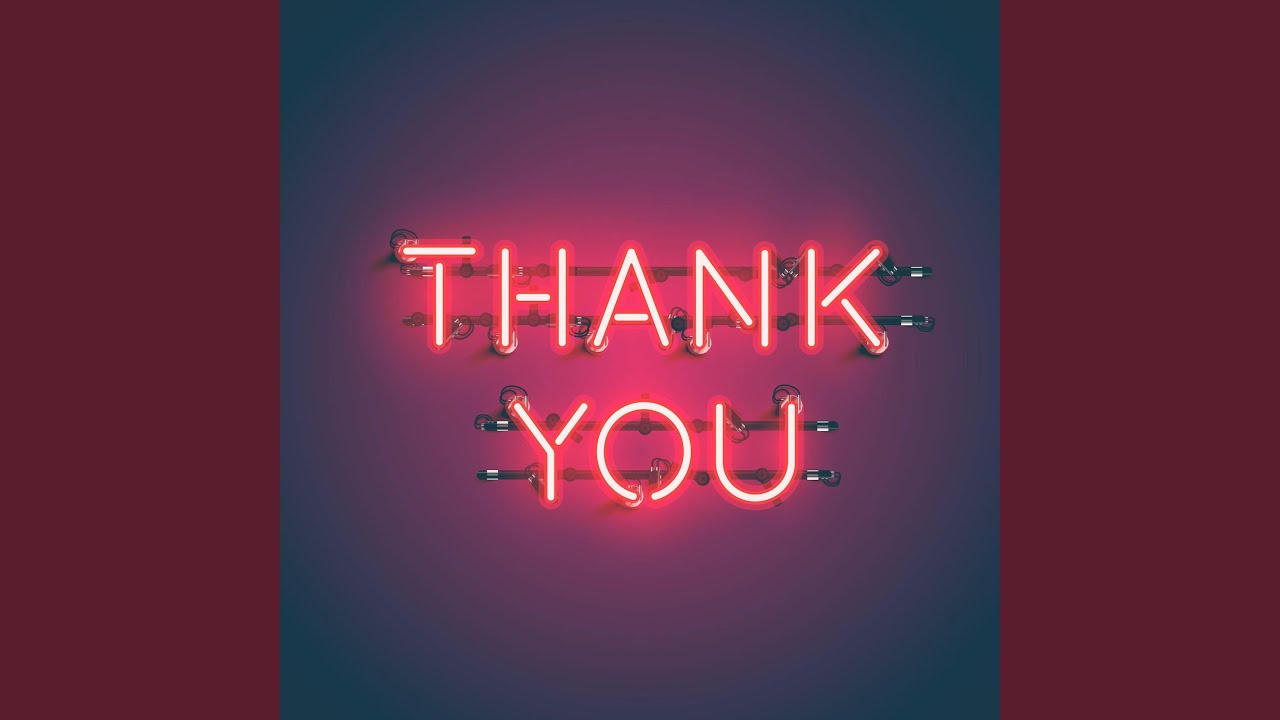 Referenser
http://accioneduca.org/admin/archivos/clases/material/introduction-to-leadership_1564085781.pdf
https://www.investopedia.com/terms/e/entrepreneur.asp
https://www.arabianjbmr.com/pdfs/RPAM_VOL_3_5/6.pdf
https://www.foretagarna.se/politik-paverkan/rapporter/2021/kvinnors-foretagande/